Beam parameter measurement at the FRS
Diagnosis target area
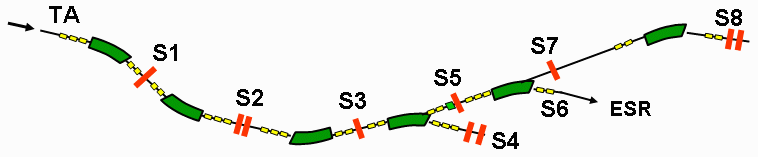 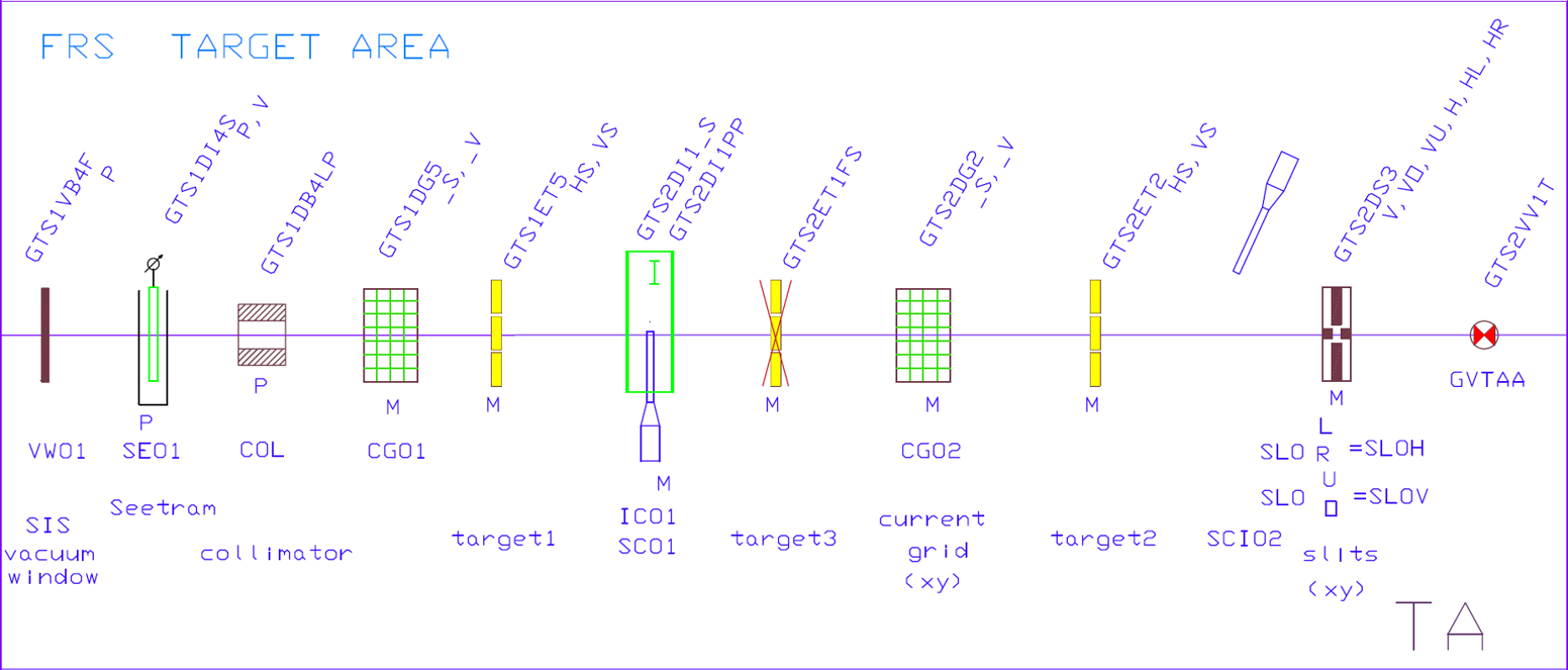 Program step 1
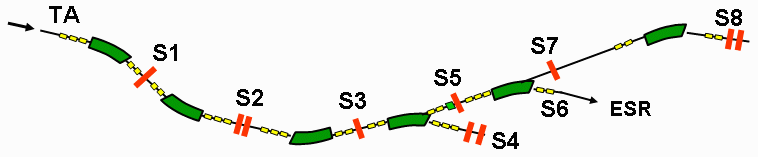 Slow extraction
Calibrate Seetram 
Optimize transmission
Measure x- and y-profiles, beam intensity in and transmission to the target area for different intensities 103,106, 109 
Repeat step 2) and 3) for all 5 optics 
3 for Target station 1 (maximum rigidity 13.7 - 18.6 Tm)
2 for Target station 2 (maximum rigidity 15.8 - 18.7 Tm) 
Repeat for fast extraction

Time estimate: 2-3 shifts?
Diagnosis S2 area
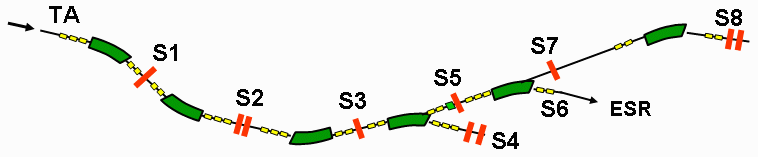 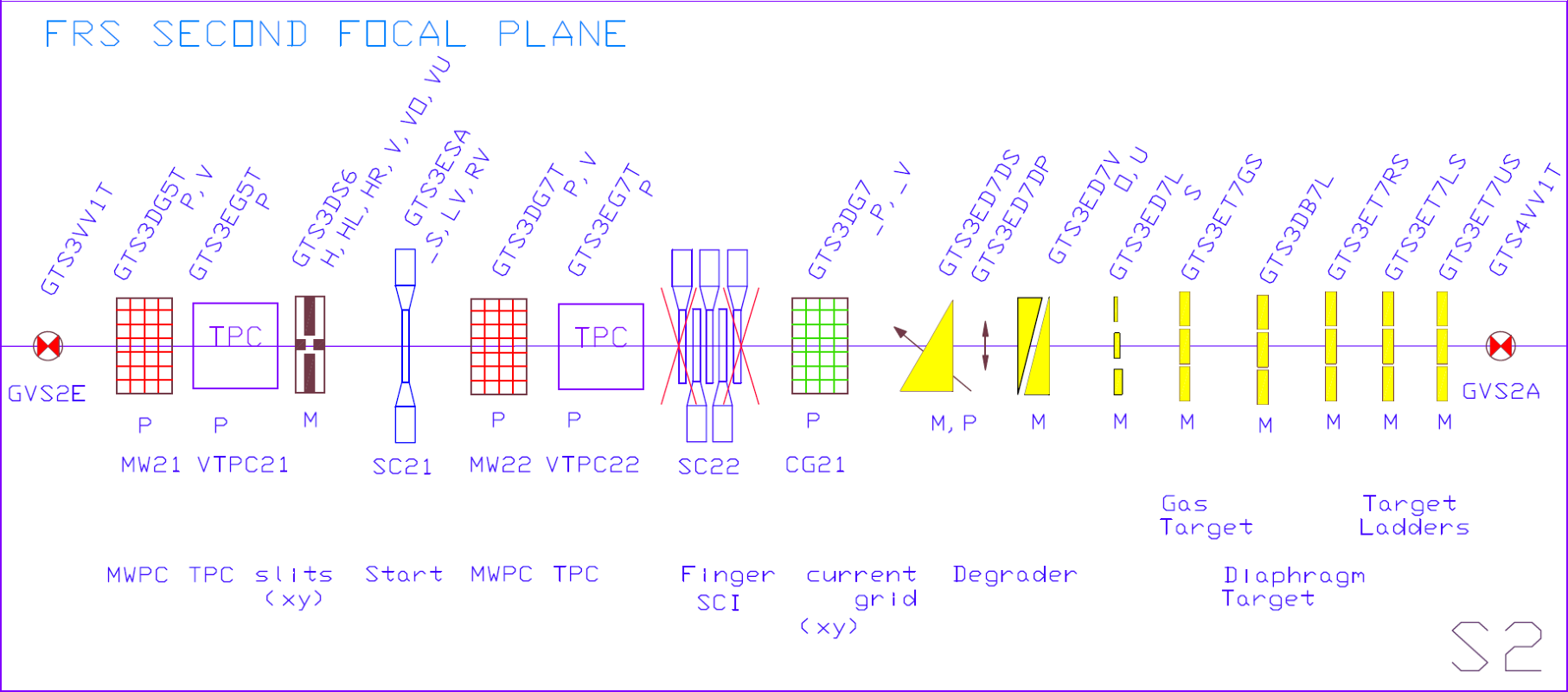 Program step 2
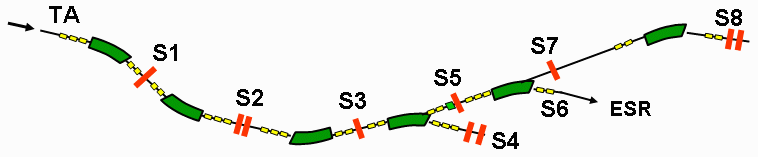 Particle by particle analysis at S2, select suitable charge dependent on intensity 
S2 is dispersive with (x,d)=6.5 m (or in high resolution mode ~16 m at S4 )
Longitudinal momentum analysis of the beam (vs. time in spill) 
Transversal emittance for different inensities 103,106, 109 
Record time difference between particles – a measure of the spill micro structure



Time estimate: 2 shifts?